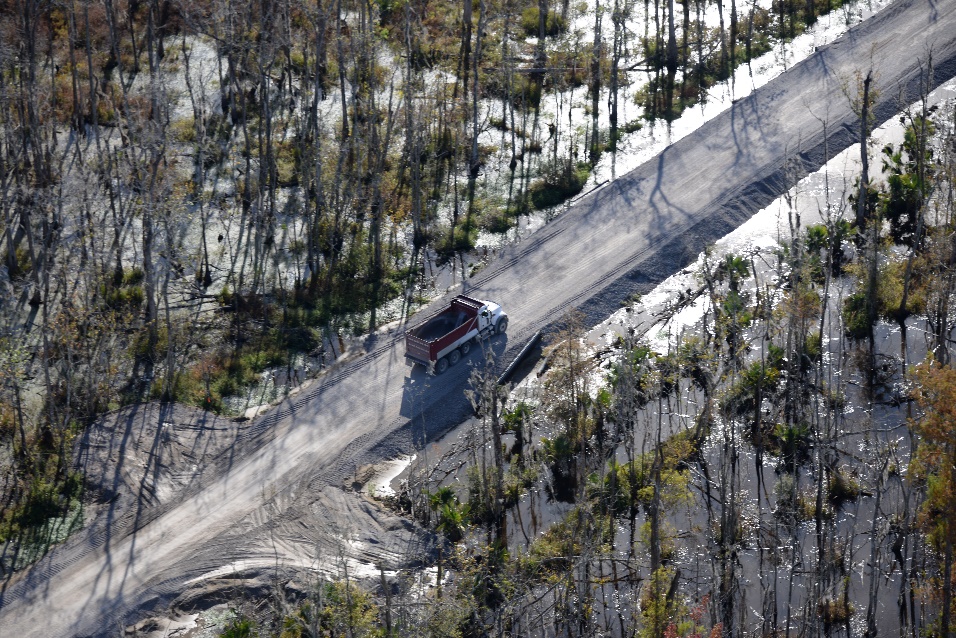 West Shore Lake PontchartrainStakeholder Update
May 2023 Patrick Baudoin, P.G.Project ManagerNew Orleans DistrictU.S. Army Corps of Engineers
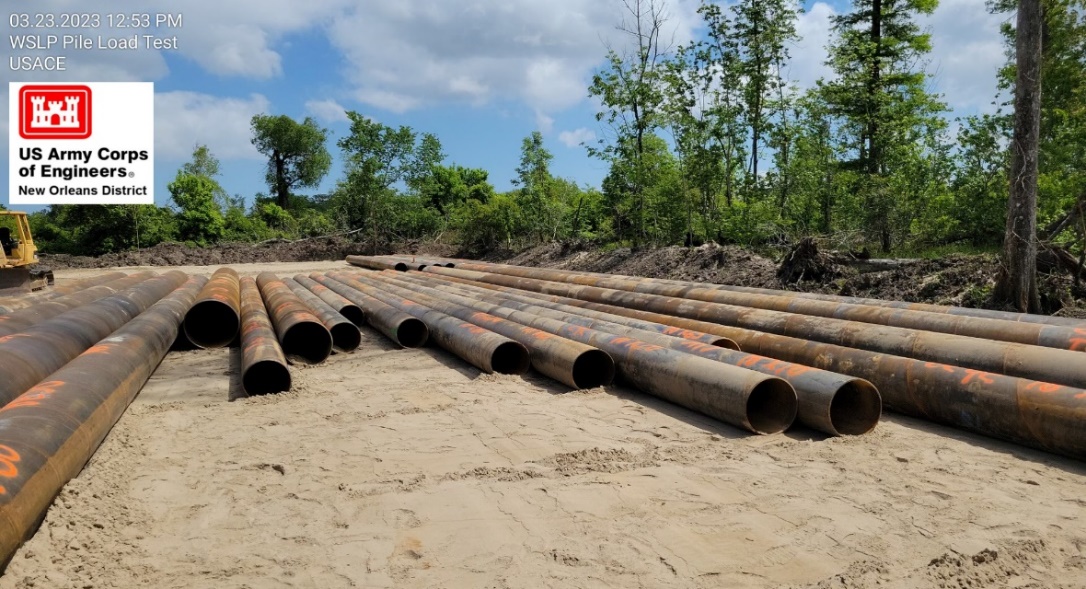 Agenda
Disaster Relief Supplemental Appropriations Act, 2022 funding
Design Status
Construction Status/Schedule
https://www.mvn.usace.army.mil/About/Projects/West-Shore-Lake-Pontchartrain/
Disaster Supplemental Funds
$3M provided for a WSLP Reevaluation Report (GRR) focused on resiliency
Considering opportunities for resiliency for entire project
Feasibility Cost Share Agreement (FCSA) executed 27 Feb 23
Pending completion of a report that finds a recommended plan that is economically justified and environmentally acceptable up to $450M in additional construction funds have been set aside for use
Potential to look at additional alternatives in St. James Parish that are economically justified
WSLP Resiliency Charrette occurred 26 April 23
Tentative Resiliency Study Schedule
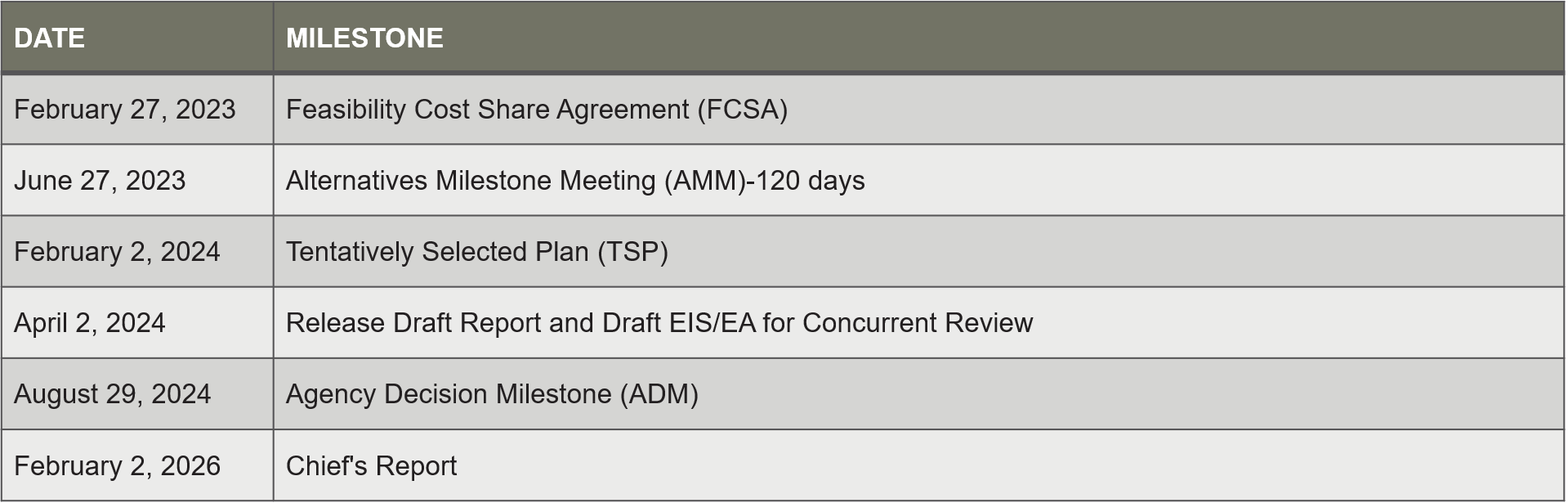 Pre-Award Status Updates
WSLP-106 I-10 Westernmost Crossing was advertised on 16 May 23
WSLP-102 I-10 Easternmost Crossing P&S advertisement scheduled in mid-June
WSLP-108 Levee and Mississippi Bayou Drainage Structures advertisement scheduled in mid-July
Port of South Louisiana Airport Runway Extension Additional Work Approval Package has been completed, and USACE has received initial funding from CPRA/PLD/Port of South Louisiana and initiated design and environmental compliance efforts
USACE has completed surveys and borings in St. James Parish and is conducting geotechnical analysis/design
Environmental Assessment expected to be released for public review on 2 June for a 30-day review.
Meeting between Colonel Jones and President Hotard on drainage modelling occurred 12 April 23; follow on meeting planned early/mid-June.
Construction Status
WSLP-110 contract was awarded on 21 Dec 22
Clearing and grubbing/burning still underway
WSLP-107 contract was awarded on 15 Mar 23
Culvert pipe to be delivered this week; to start clearing and grubbing soon
WSLP-101a contract was awarded on 28 April 23
Anticipated Preconstruction Meeting – 31 May 23
Anticipated Mobilization – 26 June 23
Stockpile Contracts
Clay 1 – 350k/1000k cubic yards (Averaging 2000 cy/day)
Clay 2 – 500k/500k cubic yards – Completed
Sand – 600k/600k cubic yards – Completed
Pile Load Test Contract
Prescott Site:  All test piles have been driven
I-55 Site:  Pile driving underway
Reserve Relief Site:  Piles have been delivered and are being spliced.
Construction Status: Completed
WSLP-101 Test Section Contract – Completed June 2022
Sand Placement 1 and 2 – Completed in December 22/January 2023
Access Road Contract – Substantially Completed early March 2023
Construction Photos
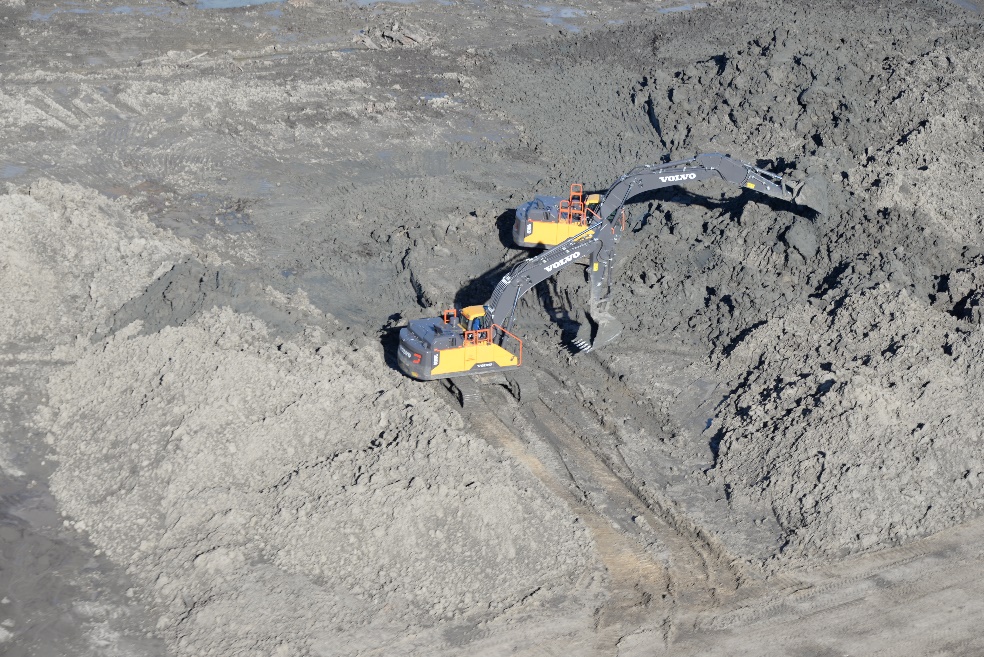 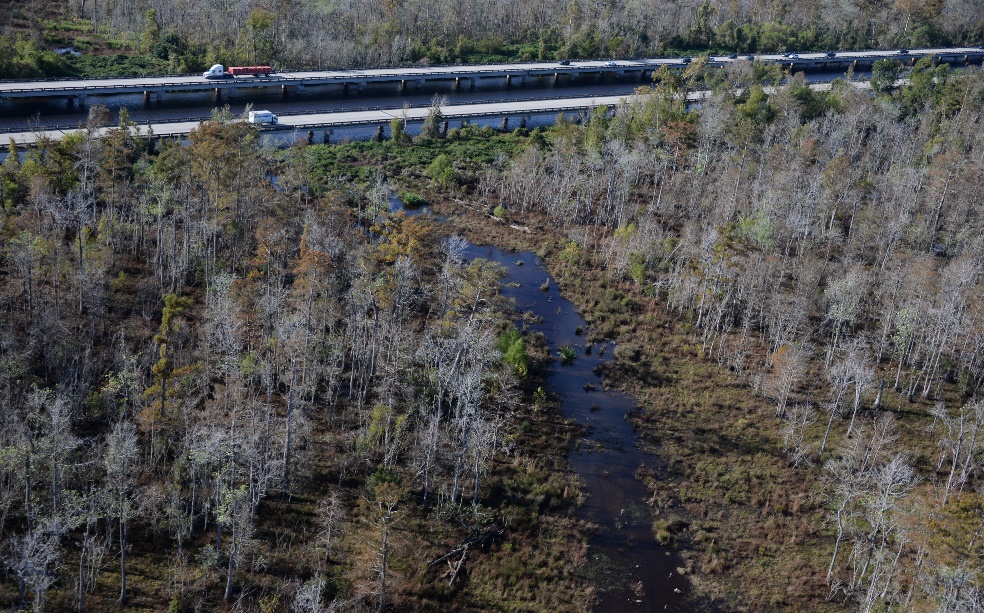 Clay Stockpile 1 on access Road J
Previously cleared levee alignment
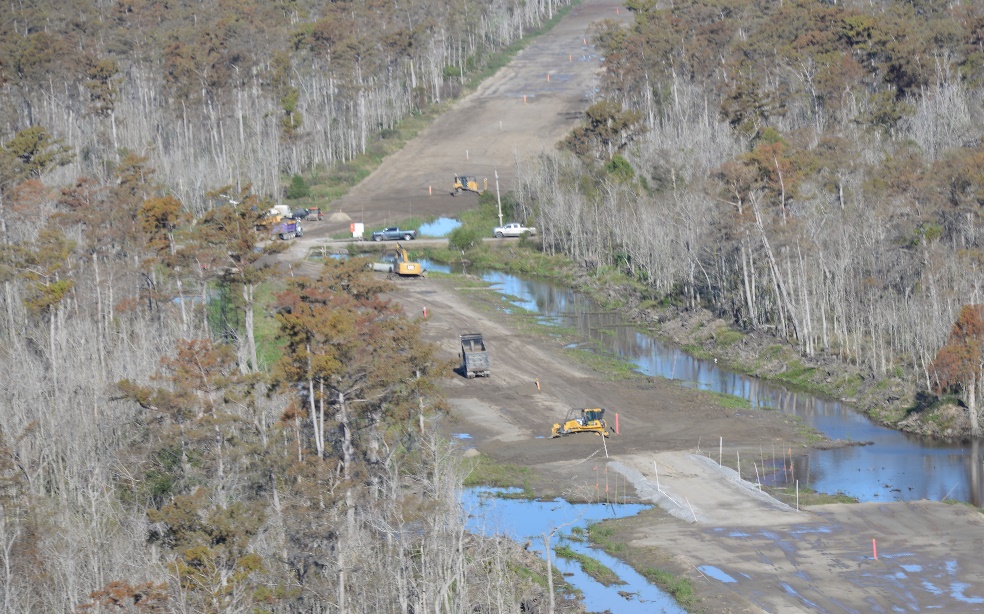 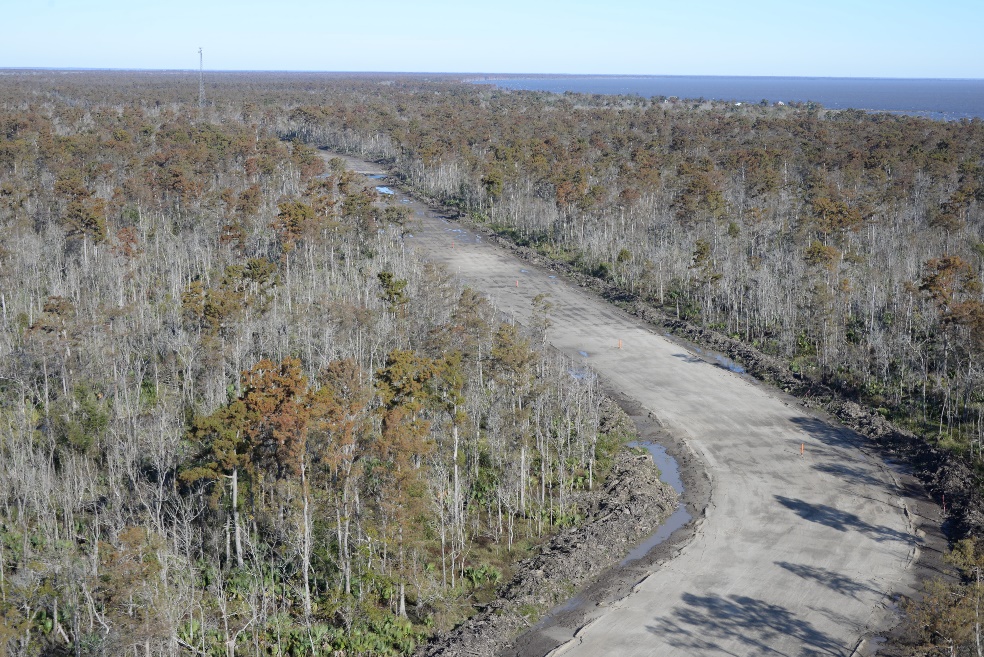 SP2 Sand base placed along levee alignment
SP2 Sand base placed along levee alignment
Construction Photos
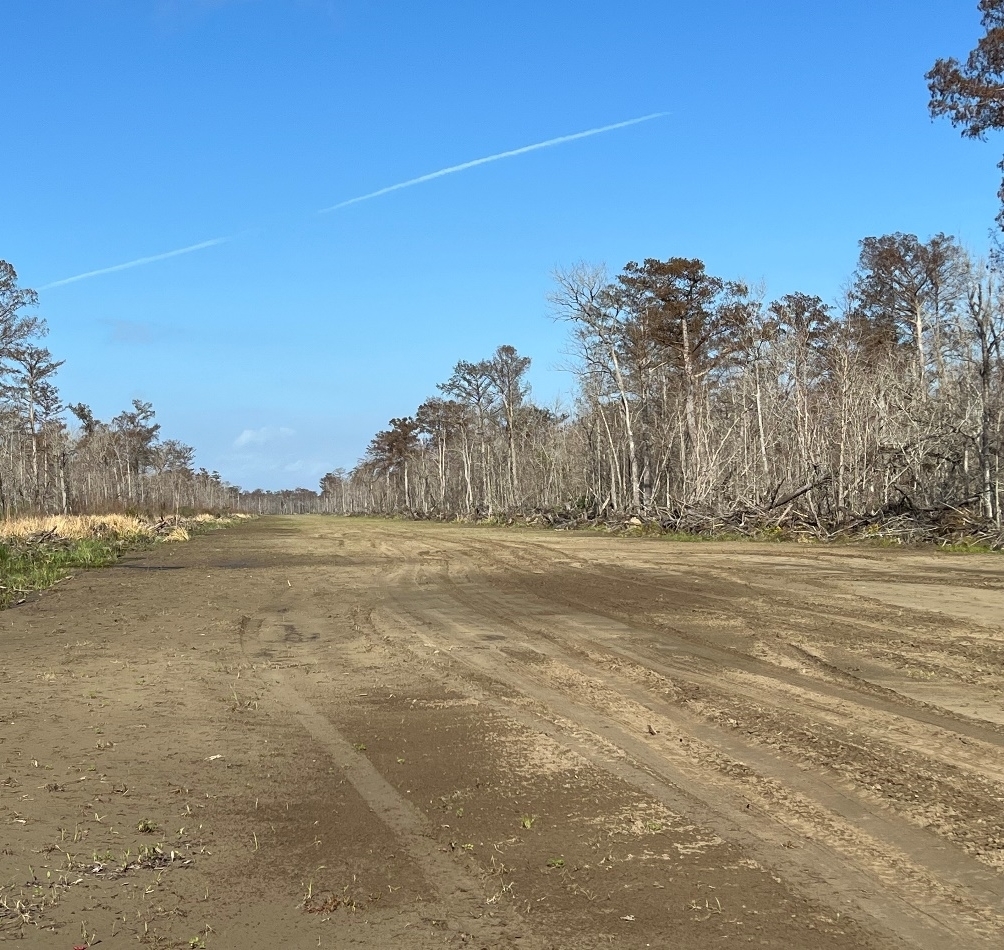 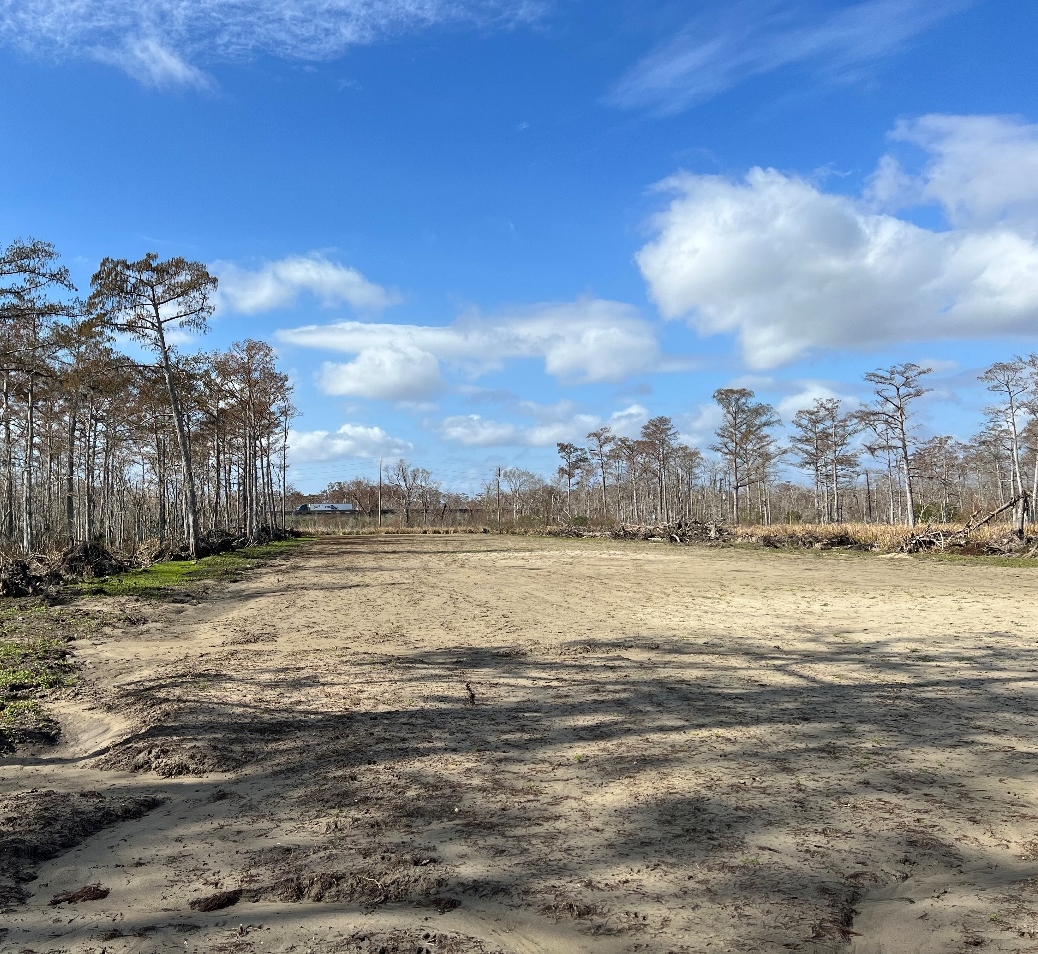 SP1 at extent of placement
SP2 at extent of placement
Construction Photos
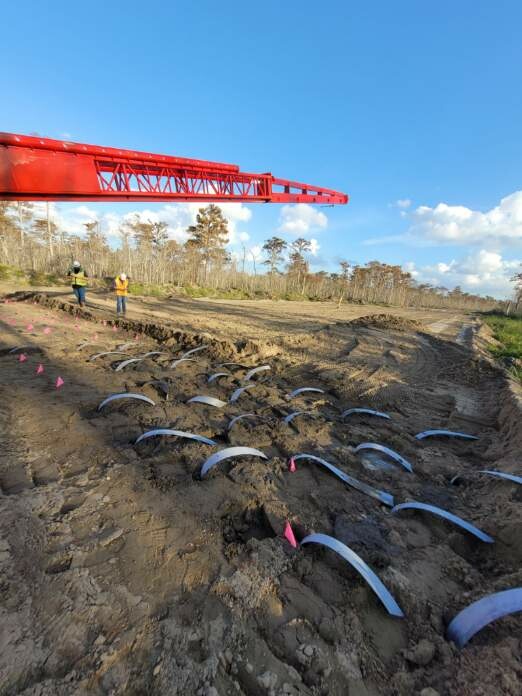 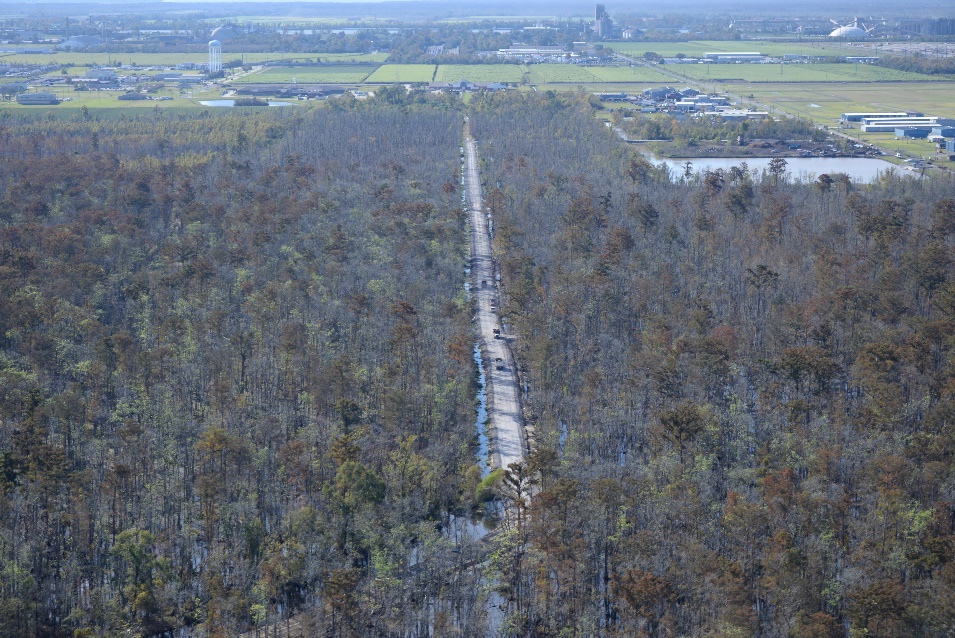 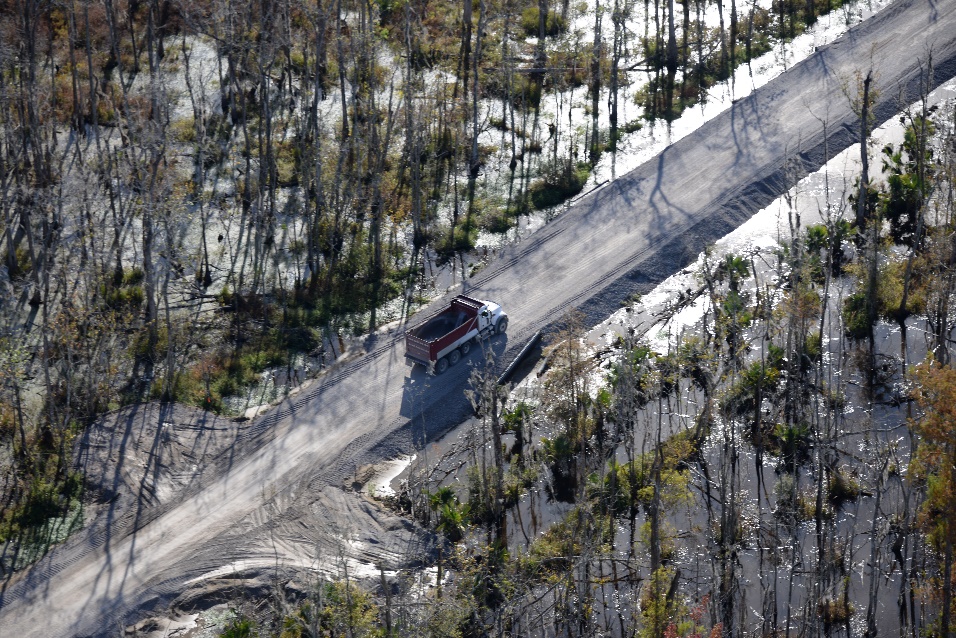 6 Dec 2022 Sand Placement 2: Wick Drain Installation
Land bridge/Access Road D
Construction Photos
Pile load testing location –
Prescott (Access Road J)
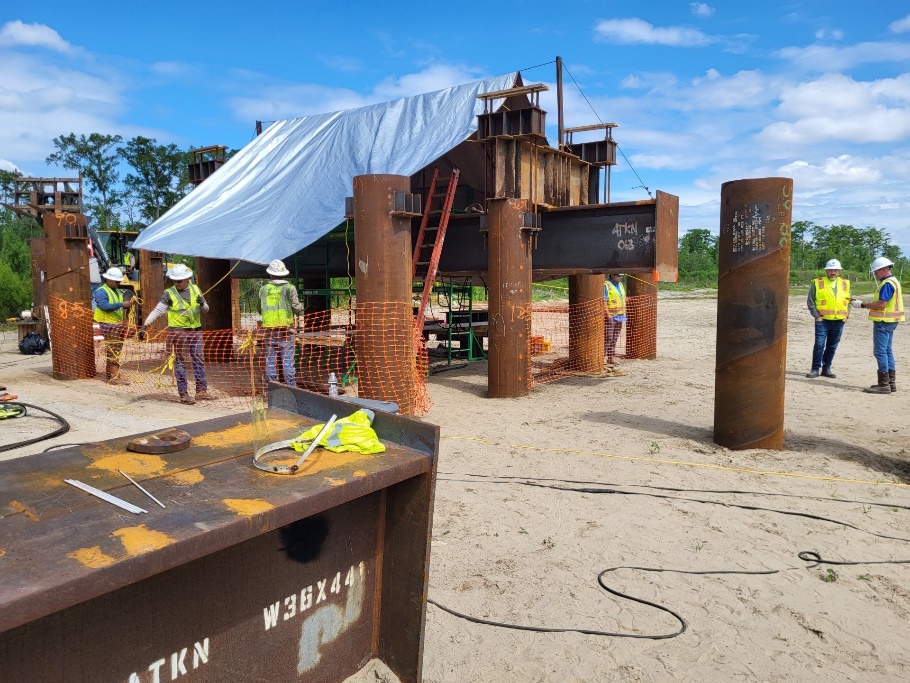 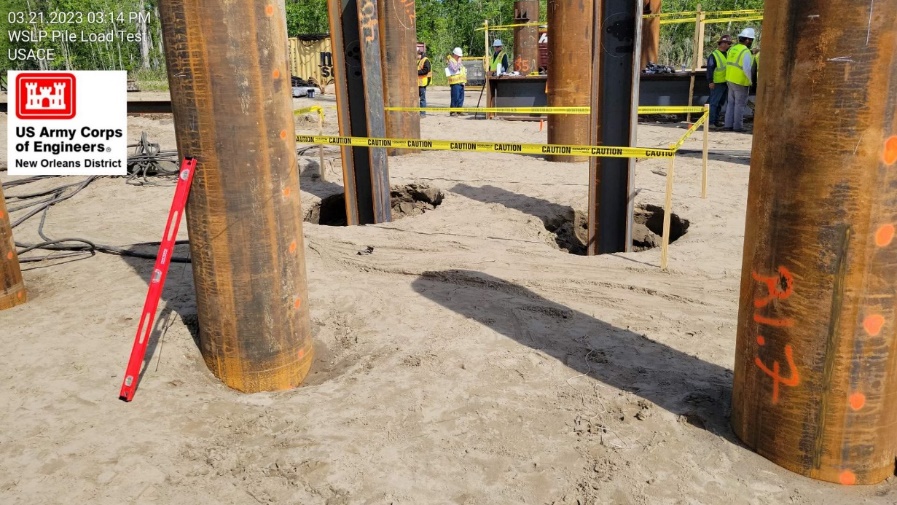 Construction Photos
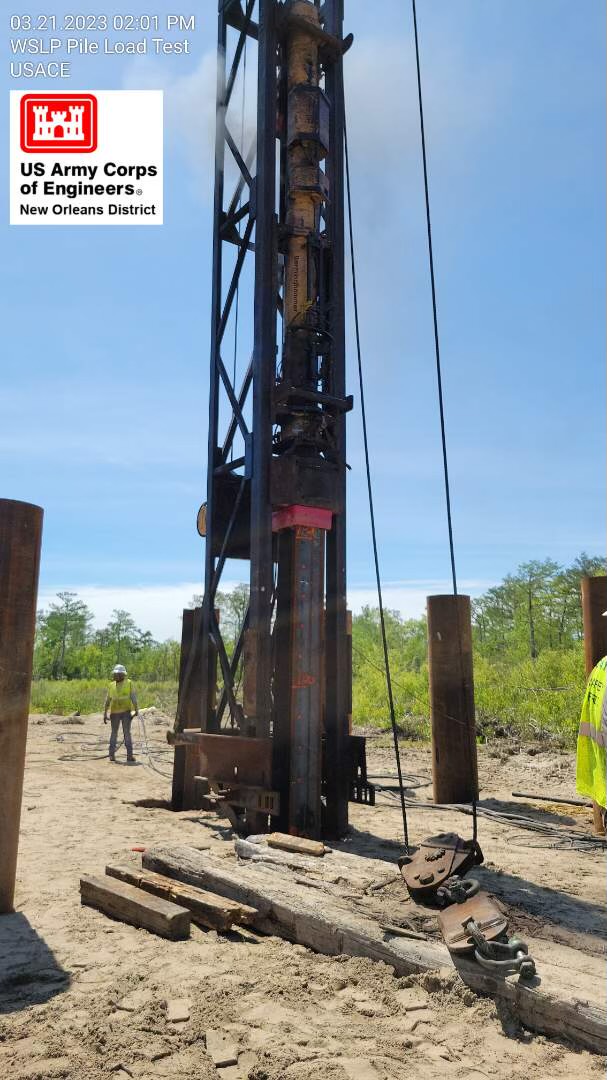 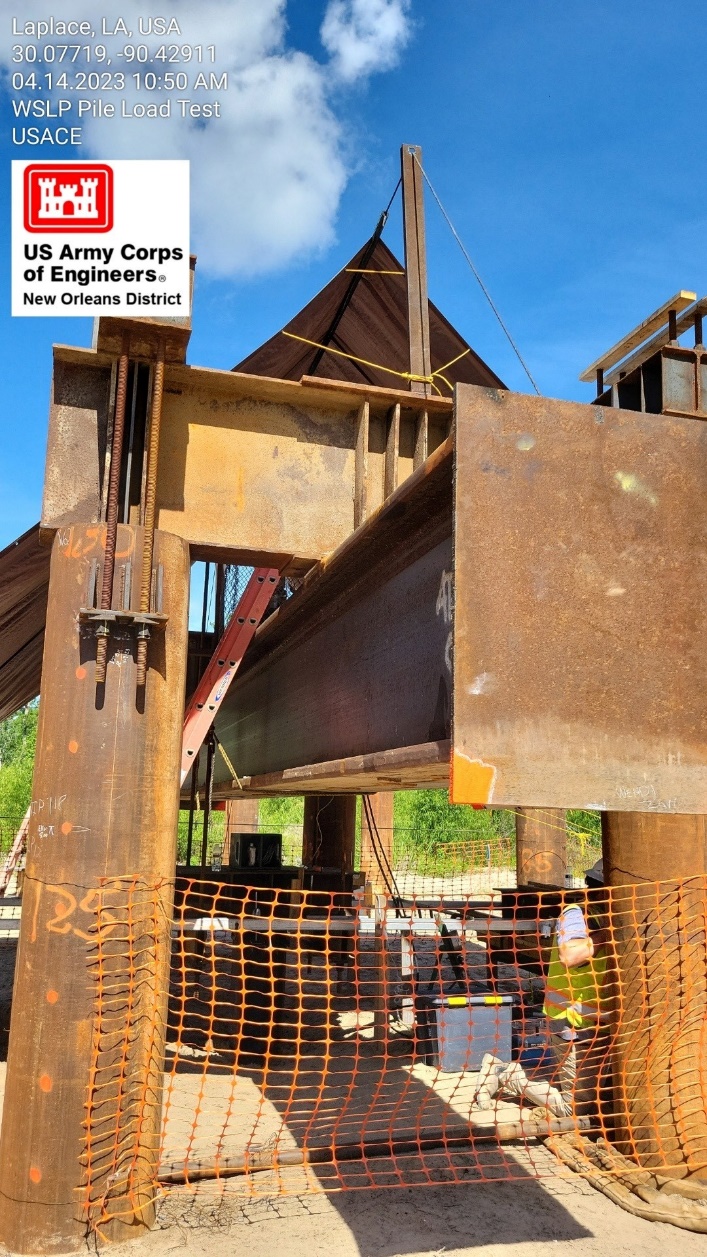 Prescott 
(Access Road J)
Prescott 
(Access Road J)
Construction Photos
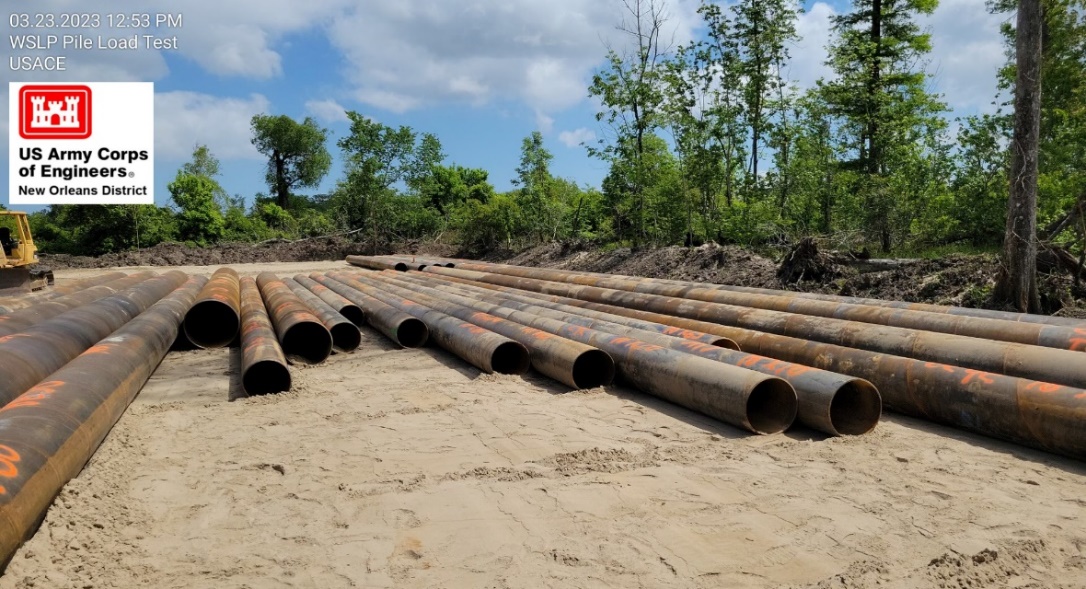 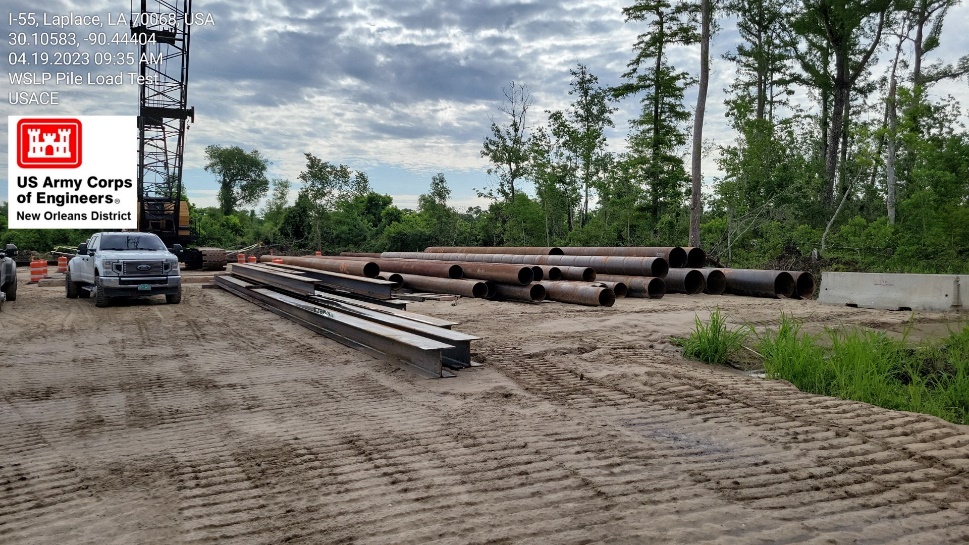 I-55 (Access road P)
I-55 (Access road P)
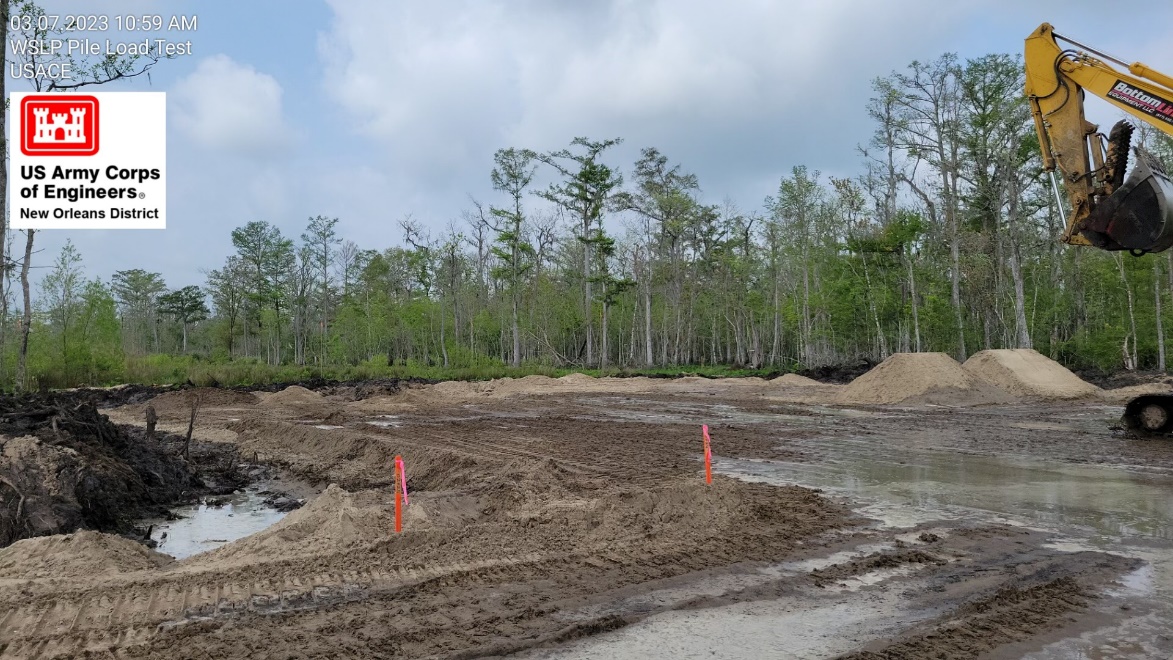 Reserve Relief test pad
Preliminary Levee Construction Schedule
Existing elevation approx. -1 feet
2023 and 2024: Construct 3-foot sand base and begin levee construction
2024: Levee built to heights around +6 feet
2025: Levee built to heights ranging +6.6 to +12.5 feet
2026: Levee built to full heights
*Gaps will still exist by flood gates, flood walls, drainage structures, and pump stations through 2026
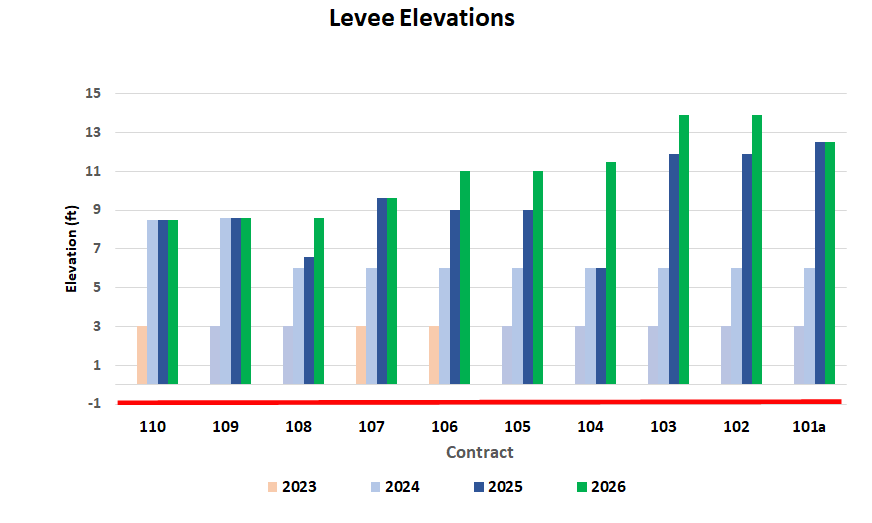 Current Elevation
-1 ft
Bonnet Carre
Hope Canal
West Shore Lake Pontchartrain Tentative Delivery Plan
Note: Project requirements and completion dates may be subject to change as designs are refined and impacts quantified.
Award dates highlighted in green have been actualized.
***Designed and constructed by CPRA
West Shore Lake Pontchartrain Tentative Delivery Plan
Note: Project requirements and completion dates may be subject to change as designs are refined and impacts quantified.
Award dates highlighted in green have been actualized.
***Designed and constructed by CPRA
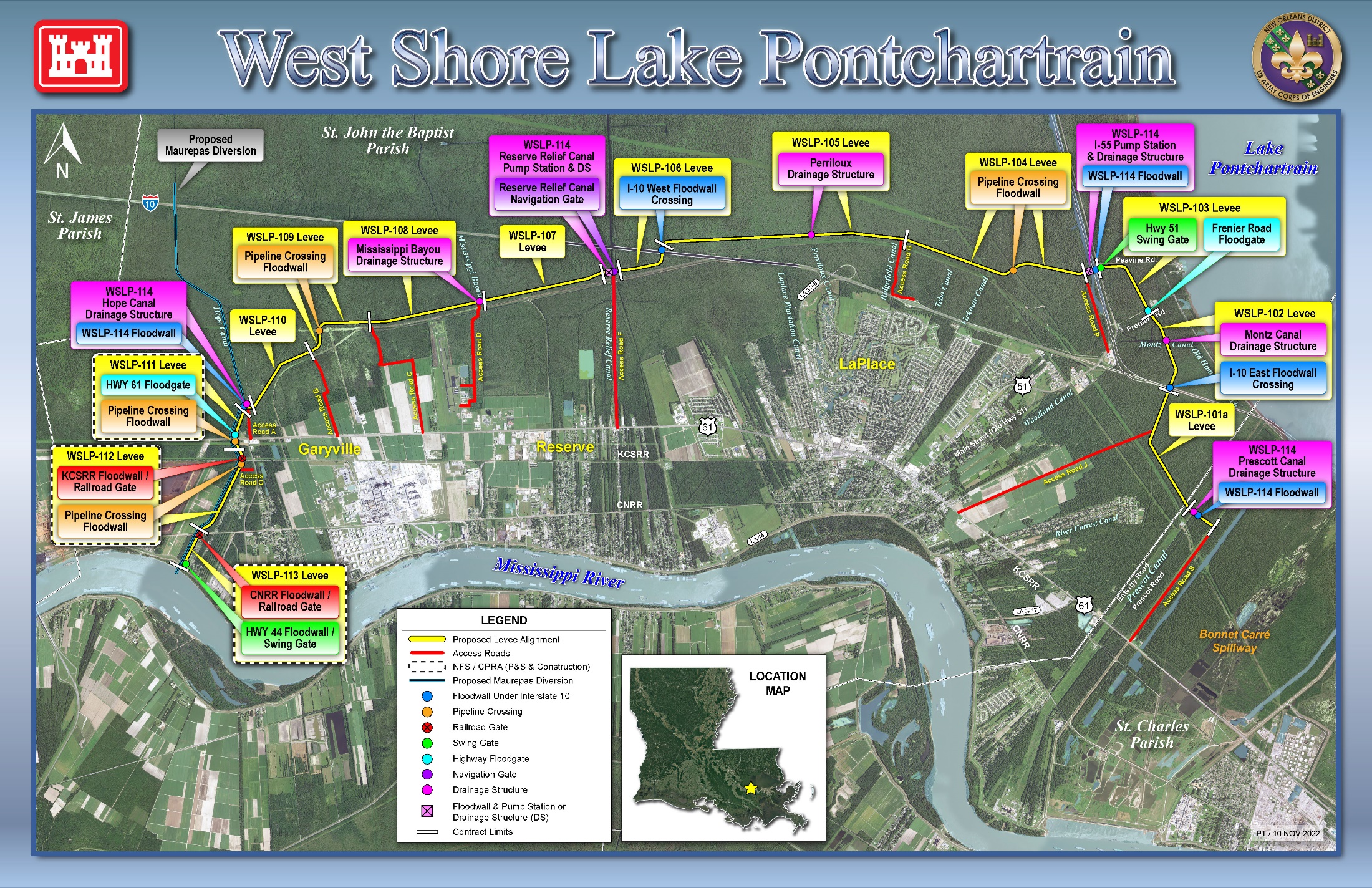 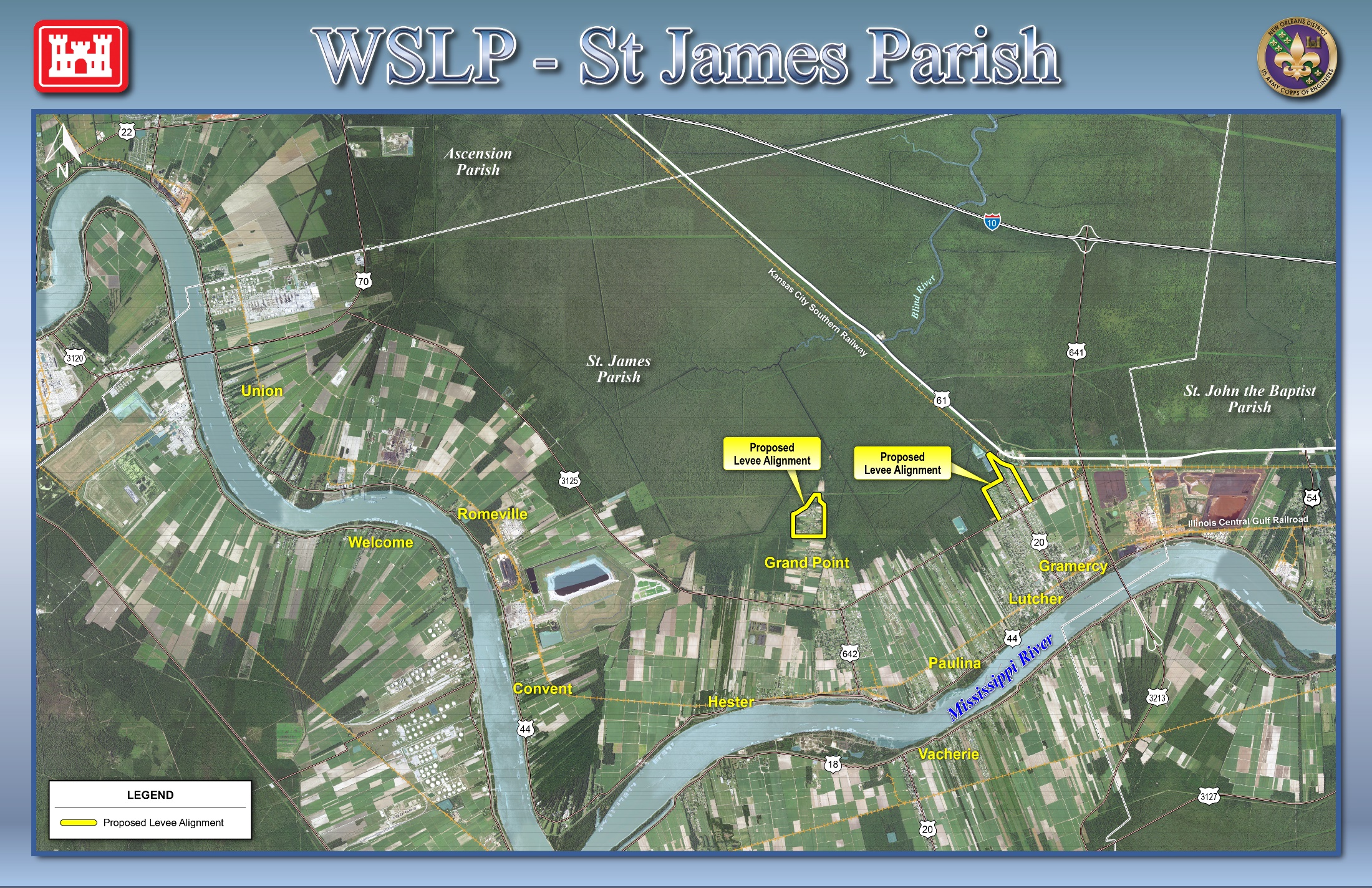 Questions
Patrick.Baudoin@usace.army.mil